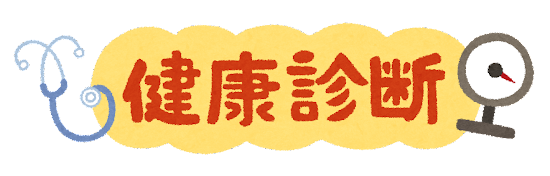 視力検査
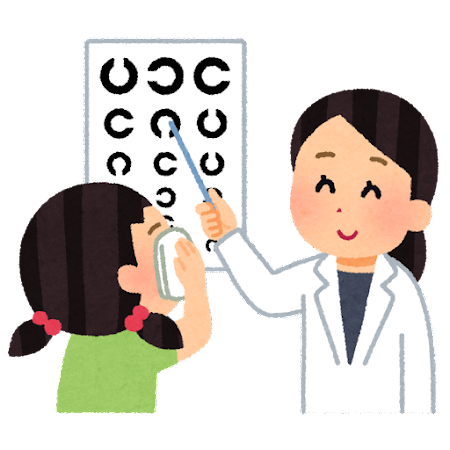 自分の
ハンカチを
たたんで
左目に
あてる
視力測定用足形　　から視力表まで５ｍ
聴力検査
身長測定
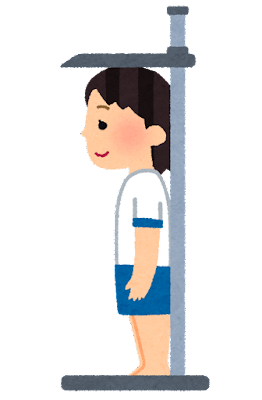 ・あごをかるくひく
・せすじをのばす
・かかとをそろえる
体重測定
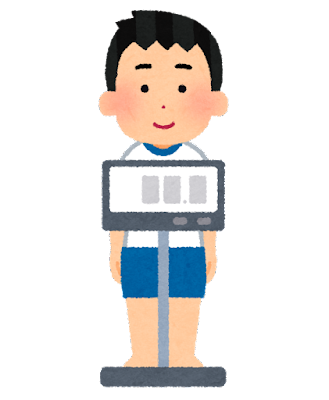 ポシェットなど
重さのあるものは、はずしておく
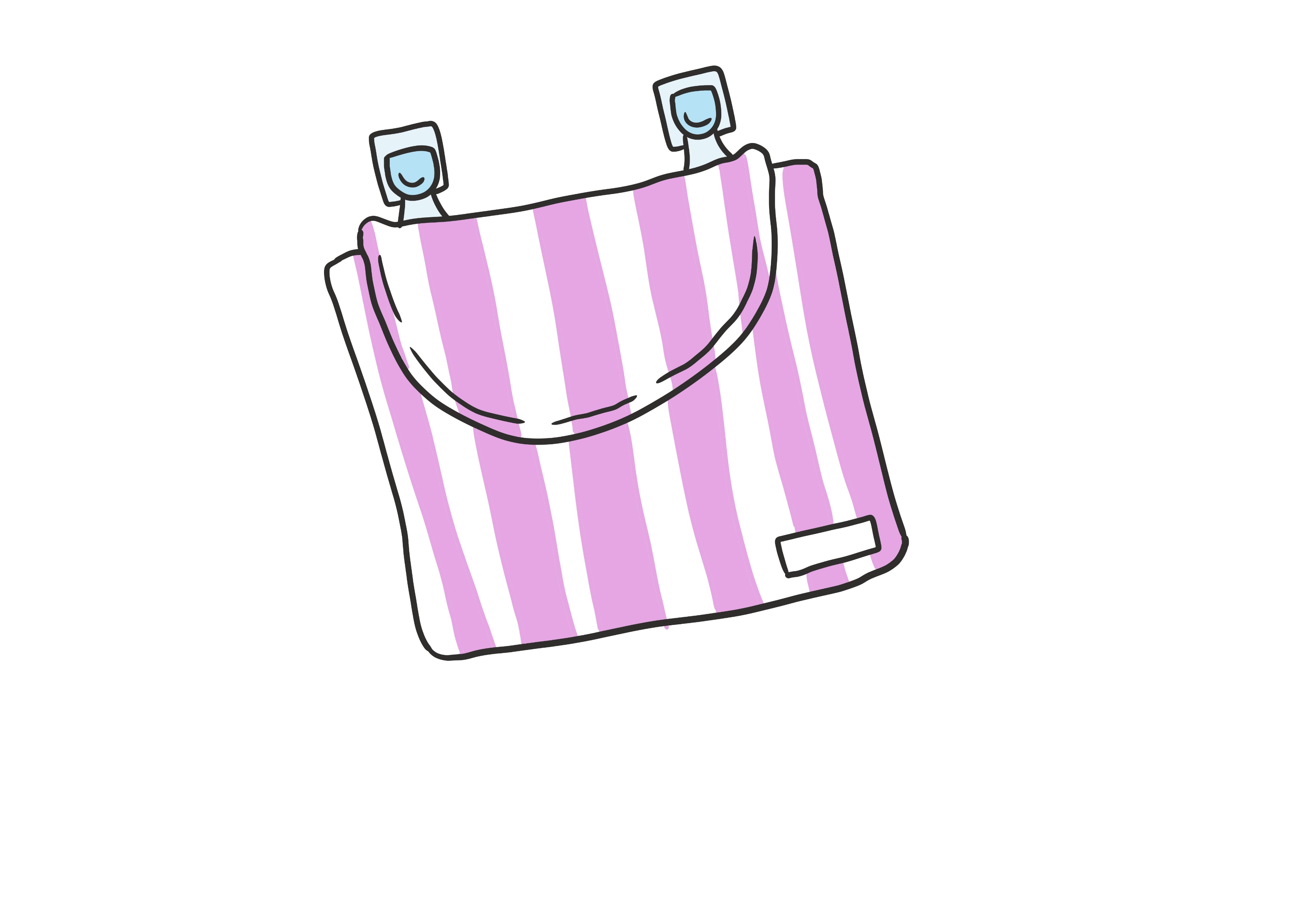 耳鼻科検診
耳　➡　　鼻　　➡　のど
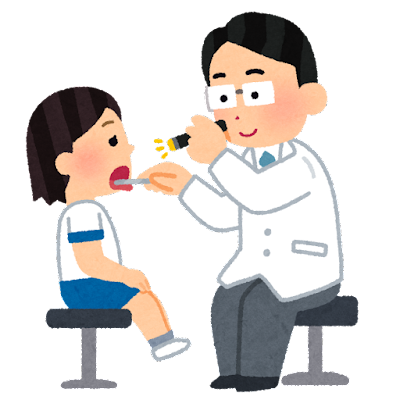 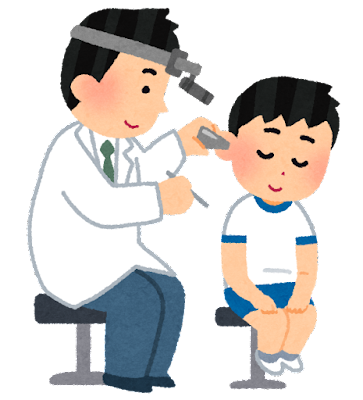 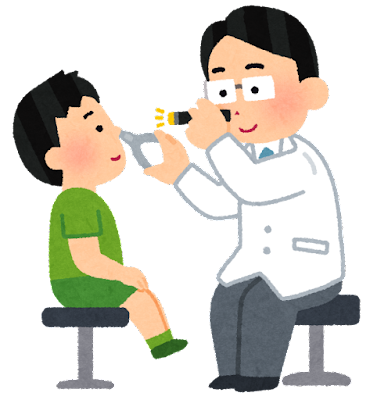 髪の毛が耳にかからないようにしよう
髪は耳にかけるか
しばって耳を出す
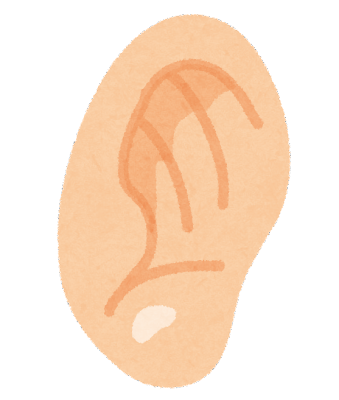 耳鼻科検診
けんしんちゅう　検診中　おしずかに
けんしんちゅう検診中　とおれません
この先検診中　お話ししません
尿検査
・寝る前にビタミ
　ンCをとらない。
・忘れないように、
　トイレにおいて　
　おく。
歯科検診
大きな口をあける
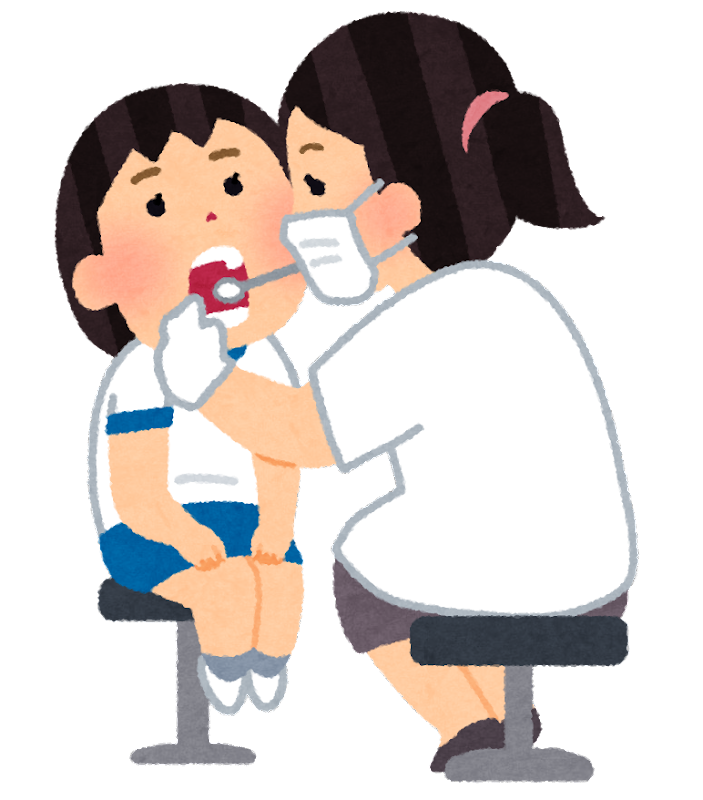 眼科検診
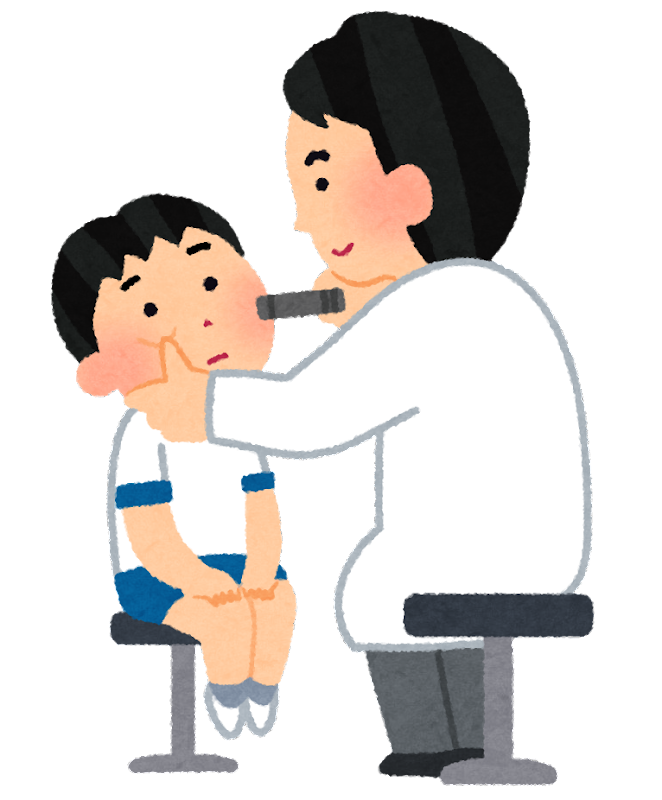 めがねを
している人は
外す
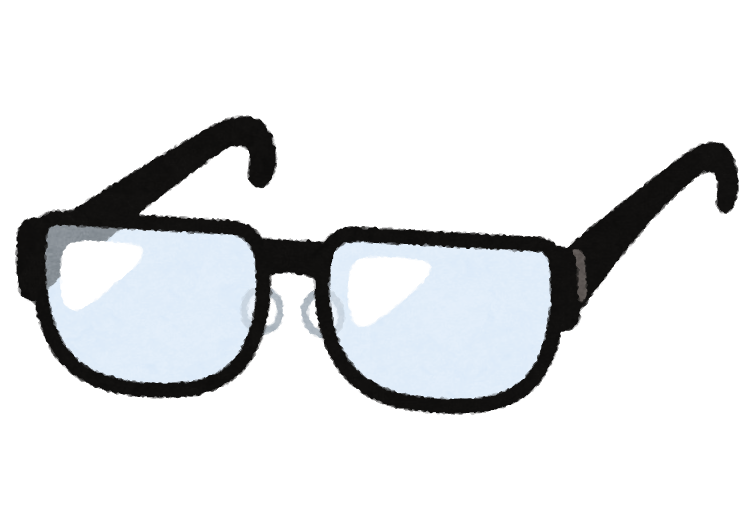 心電図しんでんず
ちからをぬいて、うごかない
はなれて、しずかにまちましょう
内科検診
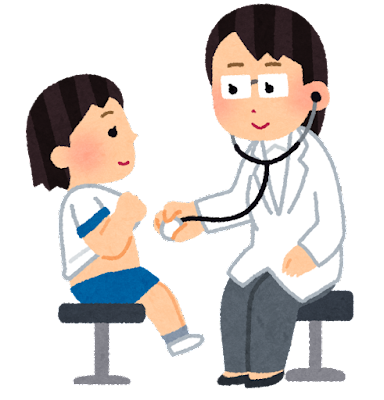 まえむき
（むねのおとをきく）

うしろむき
（せなかのおとをきく）

きをつけ
（せぼねのゆがみをみる）
側弯健診１
まっすぐ立つ
側弯健診２
手を合わせて
前に体をたおす
女子はキャミソールの肩ひもを外して下げるだけにしておくと、らくちん
聴診のときにパッと下げて、終わったら引き上げるだけ！
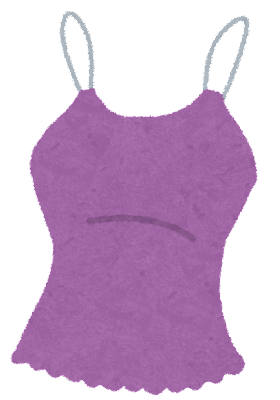 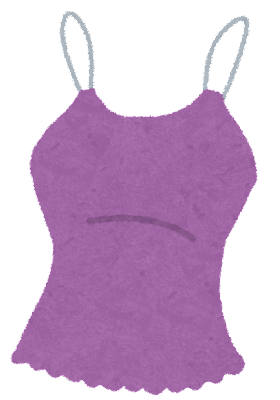 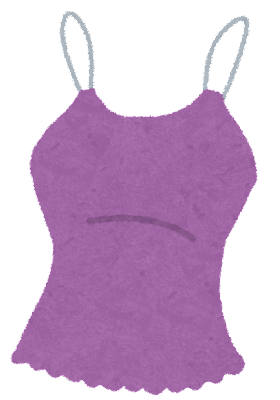 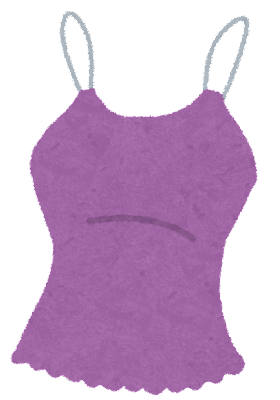 内科検診
内ばきとくつ下をぬぎます
内ばきの中にくつ下を入れておくと、まいごにならないね！
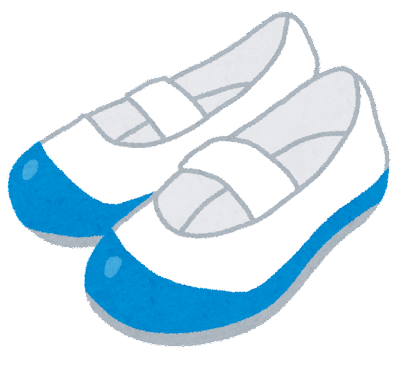